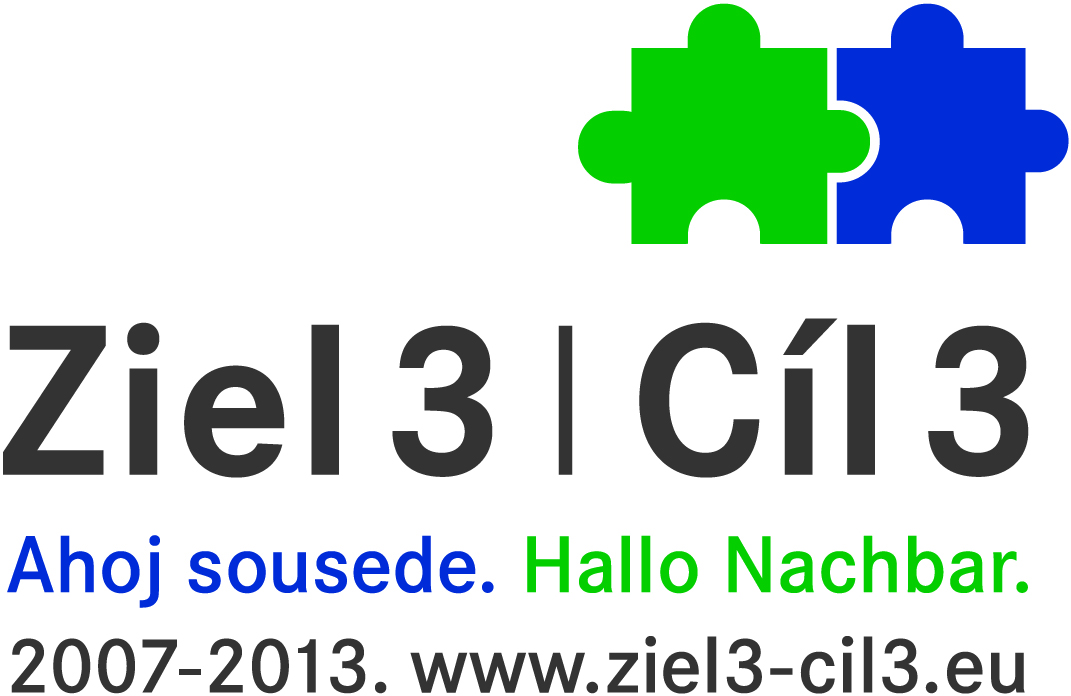 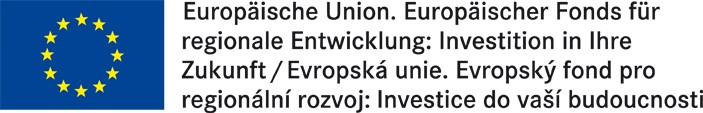 RekultA – Možnosti a omezení při pěstování
 energetických plodin na rekultivovaných plochách
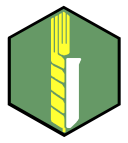 Ing. Roman Honzík
 VÚRV, v.v.i.odd ekotoxikologie Chomutov
© VÚRV,v.v.i. 2014
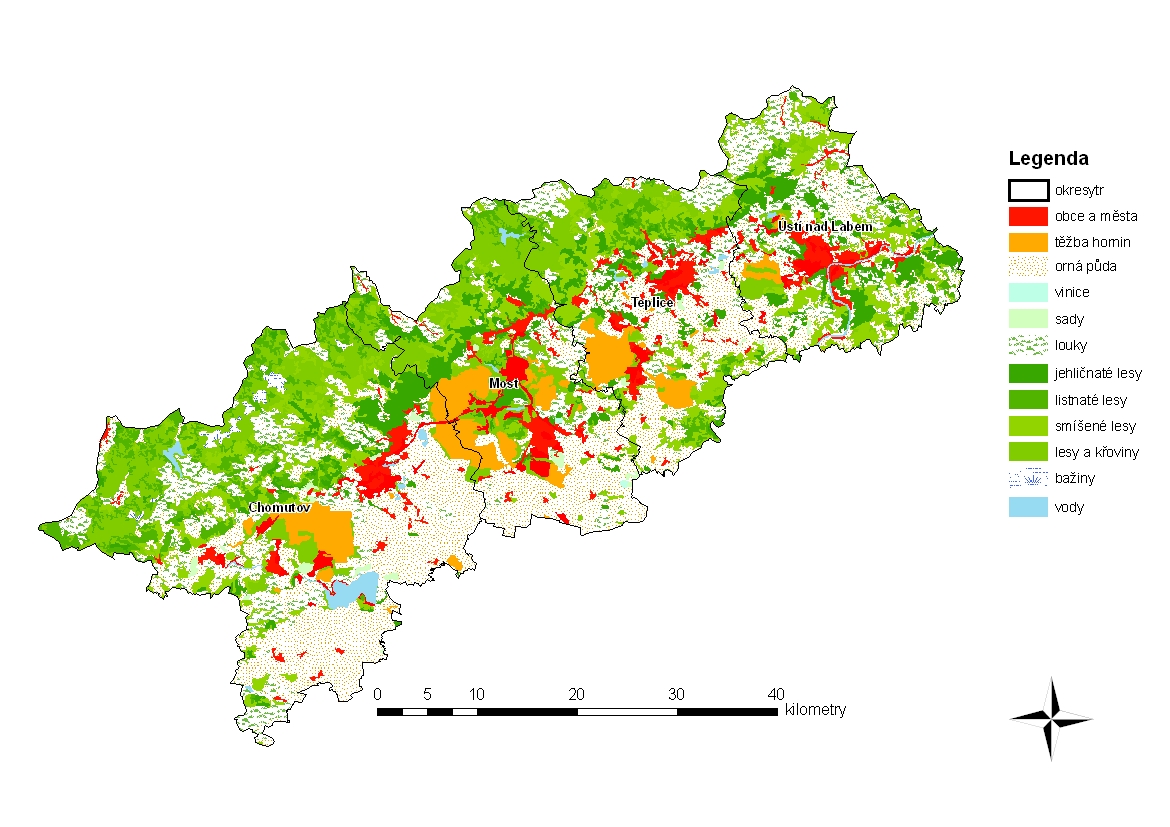 © VÚRV,v.v.i. 2014
Výměra rekultivovaných ploch v SHD a zastoupení
 ploch zemědělsky rekultivovaných
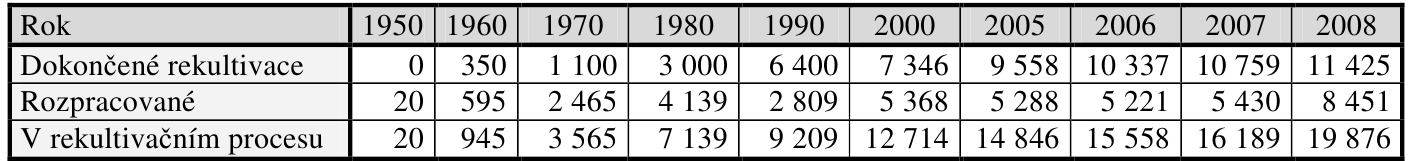 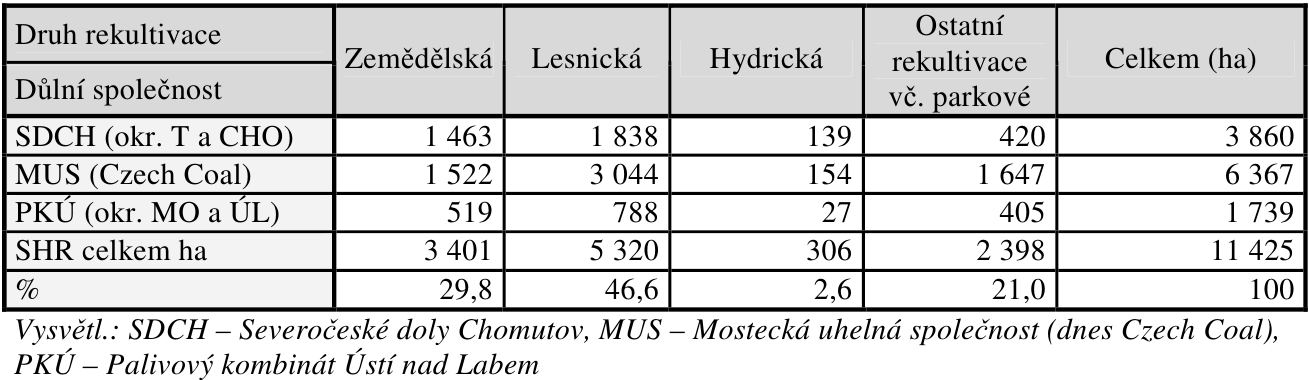 © VÚRV,v.v.i. 2014
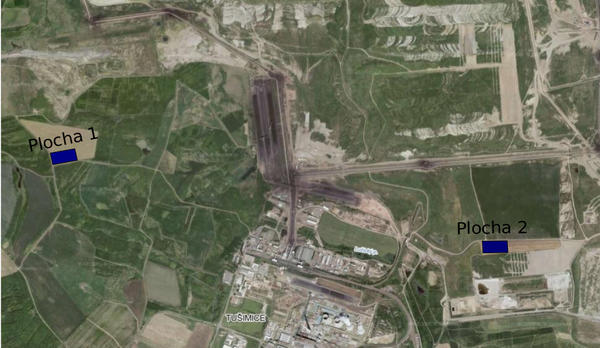 © VÚRV,v.v.i. 2014
Pokusné plochy na výsypkách
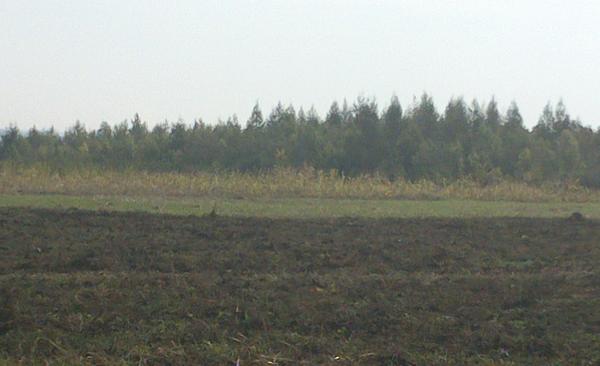 © VÚRV,v.v.i. 2014
Obtížné obdělávaní některých ploch
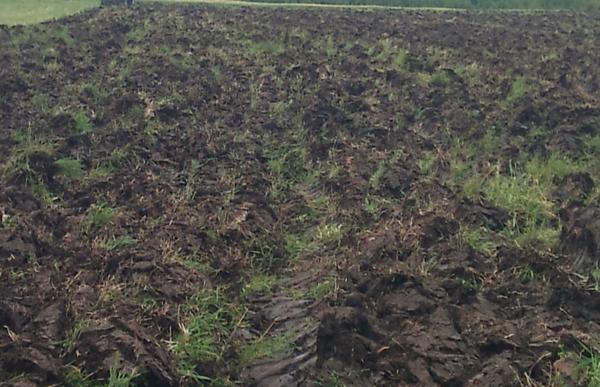 © VÚRV,v.v.i. 2014
Pohled na pokusné plochy po sklizni
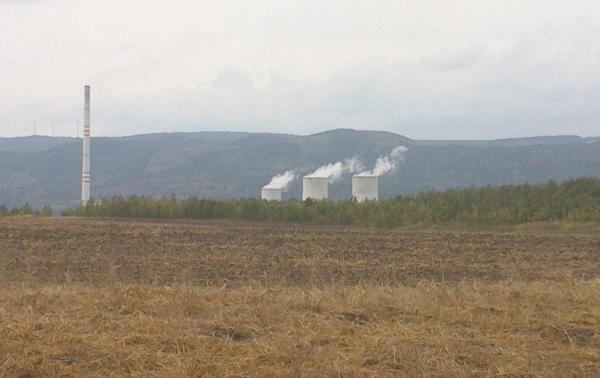 © VÚRV,v.v.i. 2014
Testované plodiny pěstované na rekultivovaných plochách
a.) kukuřice setá					Zea mays L.
b.) konopí seté 					Cannabis sativa L.
c.) chrastice rákosovitá		 	Phalaris arundinacea L.
d.) šťovík uteuša  OK2	Rumex patientia L. x Rumex tianshanicus A.Los.
© VÚRV,v.v.i. 2014
Kukuřice setá - Zea mays L.
Běžně pěstovaná plodina, určená pro výživu hospodářských zvířat a jako potravina. 

V současnosti nalézá využití jako energetická surovina pro výrobu bioplynu. Standard pro hodnocení výtěžnosti bioplynu.

 V procesech látkové konverze se ze zrna vyrábí plastické hmoty (odbouratelné na bázi PLA).
© VÚRV,v.v.i. 2014
Kukuřice setá - Zea mays L.
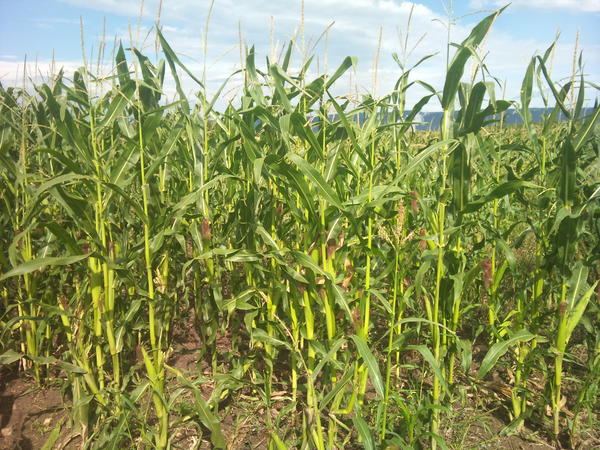 © VÚRV,v.v.i. 2014
Kukuřice setá - Zea mays L.
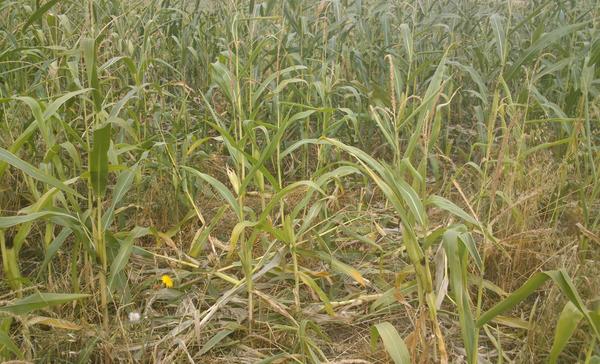 © VÚRV,v.v.i. 2014
Kukuřice setá - Zea mays L.
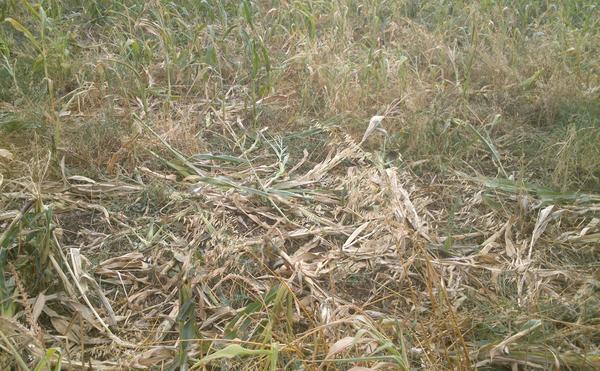 © VÚRV,v.v.i. 2014
Konopí seté Cannabis sativa L.
Alternativní zemědělská plodina s multifunkčním a fytosanitárním efektem 

V současnosti nalézá využití jako energetická surovina pro přímé spalování. 

 V procesech látkové konverze se z vlákna vyrábí cigaretový papír, izolace a geotextilie
© VÚRV,v.v.i. 2014
Konopí seté Cannabis sativa L.
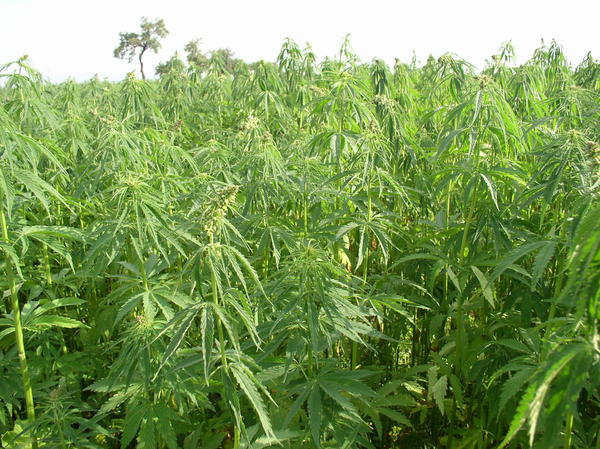 © VÚRV,v.v.i. 2014
Konopí seté Cannabis sativa L.
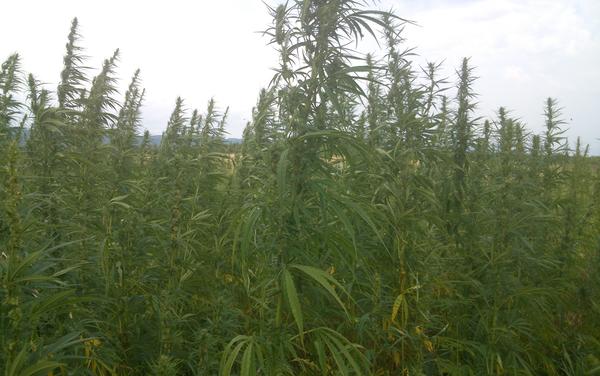 © VÚRV,v.v.i. 2014
Konopí seté Cannabis sativa L.
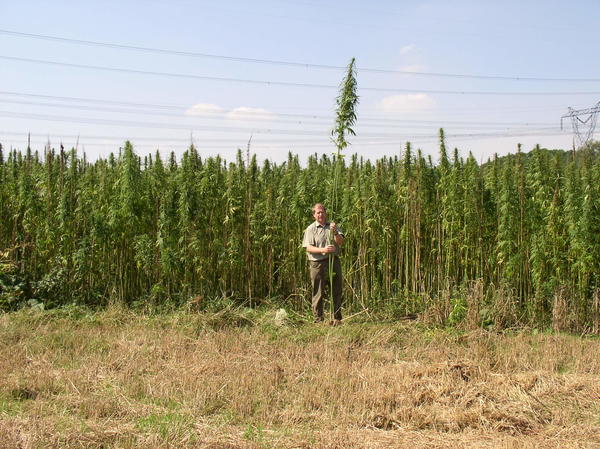 © VÚRV,v.v.i. 2014
Chrastice rákosovitá Phalaris arundinacea L.
Vysoko výnosná plastická tráva vhodná i do oblastí s řízeným režimem 

V současnosti je hodnocena jako vhodná energetická surovina pro přímé spalování i produkci bioplynu (2 seče)

Má rovněž nezanedbatelné meliorační a protierozní vlastnosti
© VÚRV,v.v.i. 2014
Chrastice rákosovitá Phalaris arundinacea L.
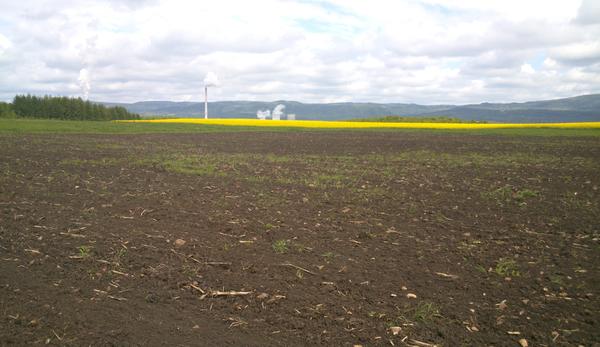 © VÚRV,v.v.i. 2014
Chrastice rákosovitá Phalaris arundinacea L.
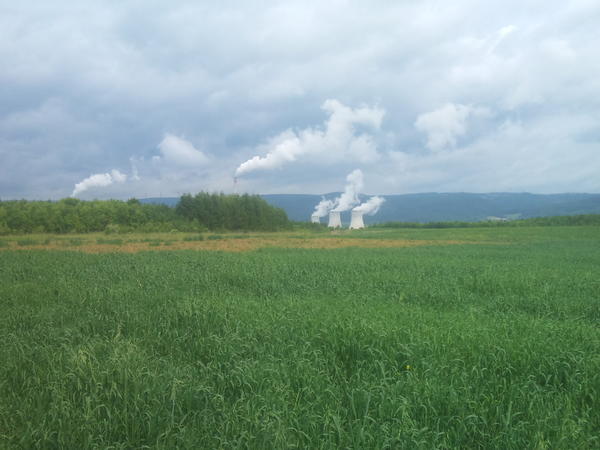 © VÚRV,v.v.i. 2014
Chrastice rákosovitá Phalaris arundinacea L.
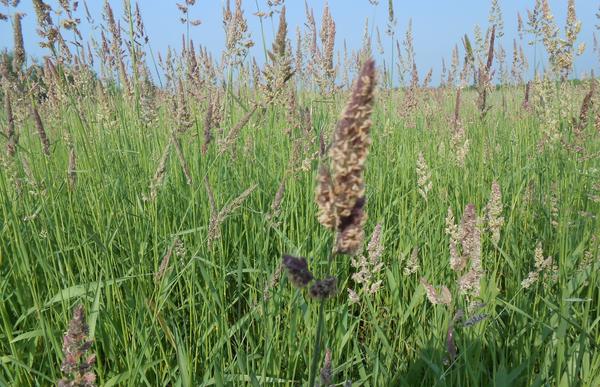 © VÚRV,v.v.i. 2014
Chrastice rákosovitá Phalaris arundinacea L.
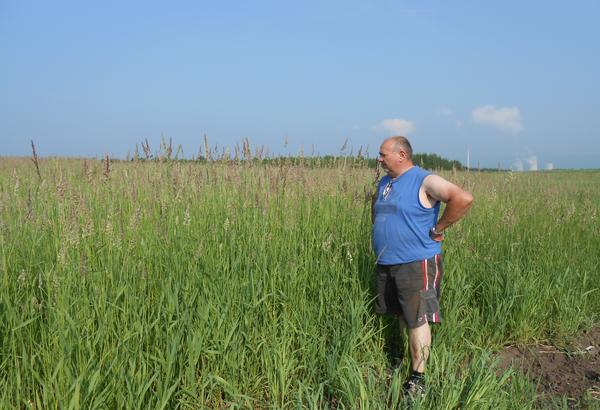 © VÚRV,v.v.i. 2014
Chrastice rákosovitá Phalaris arundinacea L.
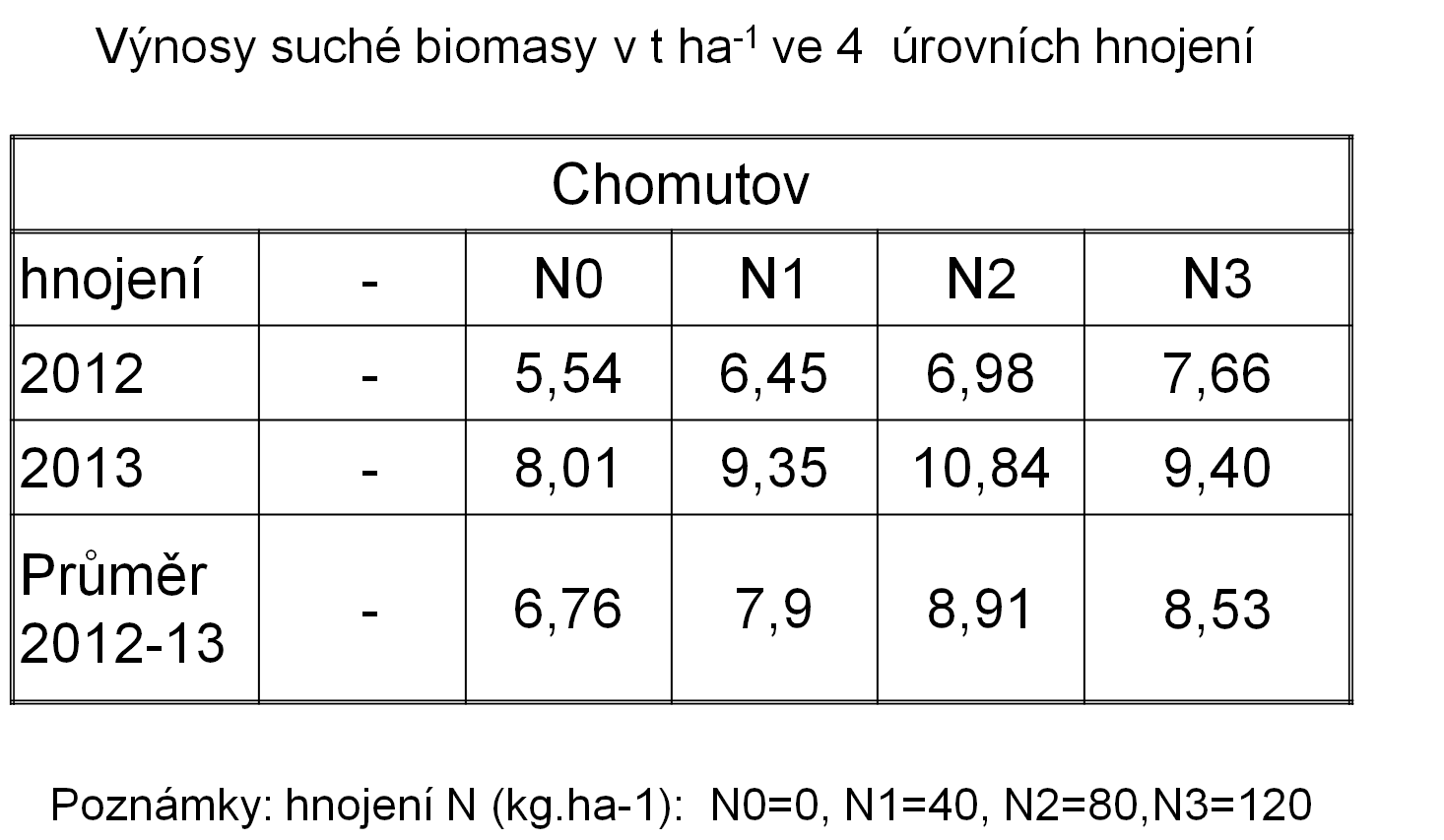 © VÚRV,v.v.i. 2014
Šťovík Uteuša  R. Tianshanicus x R. Patientia
Nová plodina s melioračními a multifunkčními vlastnostmi

V současnosti je hodnoceno využití jako vhodná energetická surovina pro produkci bioplynu (2 seče)

 Lze jí využít i ke krmným a melioračním účelům
© VÚRV,v.v.i. 2014
Šťovík Uteuša  R. Tianshanicus x R. Patientia
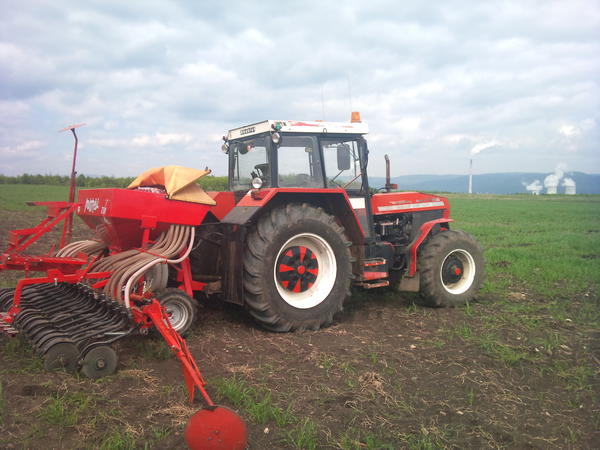 © VÚRV,v.v.i. 2014
Šťovík Uteuša  R. Tianshanicus x R. Patientia
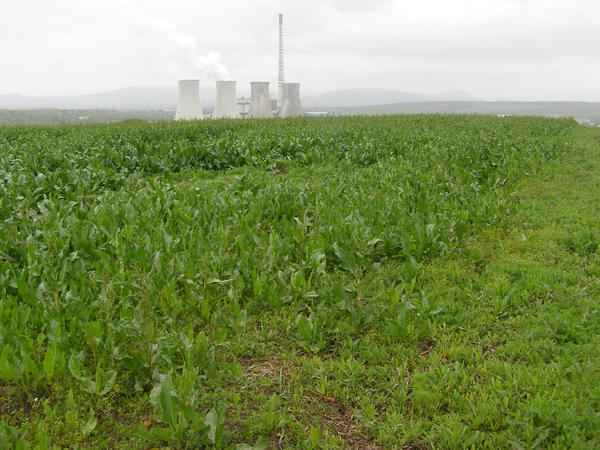 © VÚRV,v.v.i. 2014
Šťovík Uteuša  R. Tianshanicus x R. Patientia
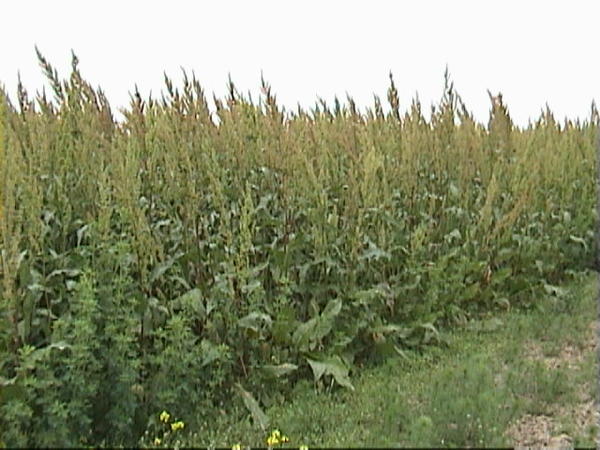 © VÚRV,v.v.i. 2014
Šťovík Uteuša  R. Tianshanicus x R. Patientia
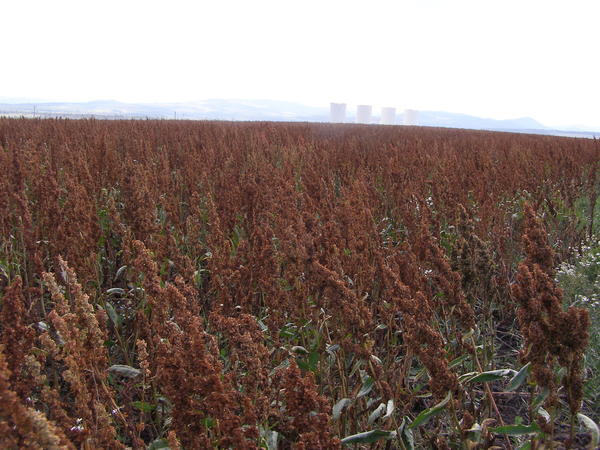 © VÚRV,v.v.i. 2013
Šťovík Uteuša [(OK2) (Šavnat)] R. Tia. x R. Pat.
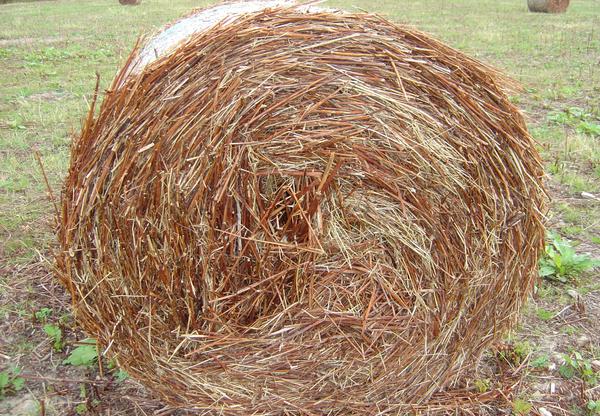 © VÚRV,v.v.i. 2014
Poetické rozloučení s antropogenně pozměněnou oblastí
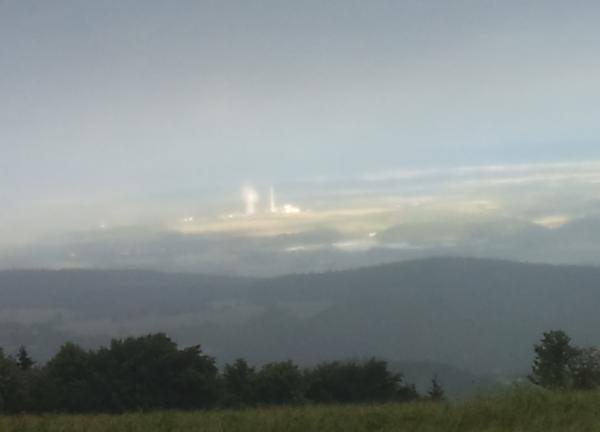 © VÚRV,v.v.i. 2014
Děkuji za pozornost
případné dotazy rád zodpovím
www.rekulta.org/cz , www.vurv.cz
výsledky publikované v tomto příspěvku vznikly za přispění projektu
Rekultivace plošně zatížených areálů těžkými kovy a ploch po hnědouhelné těžbě v euroregionu Krušnohoří pomocí optimalizované produkce obnovitelných zdrojů k energetickému využití
číslo projektu: 100064303
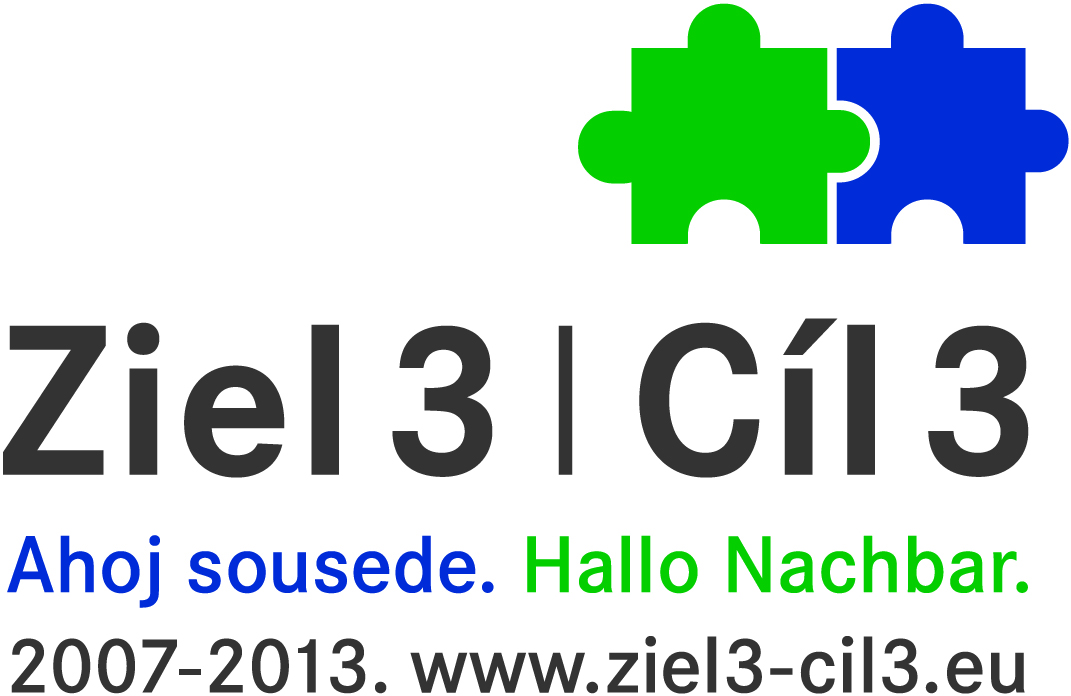 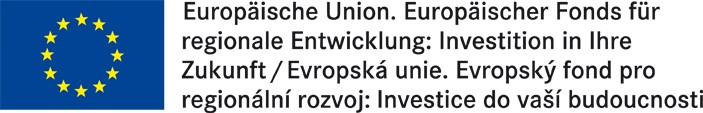 © VÚRV,v.v.i. 2014